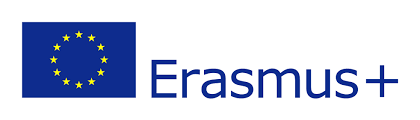 Work
Volunteering 1
Learning outcomes
By the end of the lesson, you will have: 
thought about why people change jobs
listened to and discussed one person’s work history
asked and answered questions about somebody’s work history
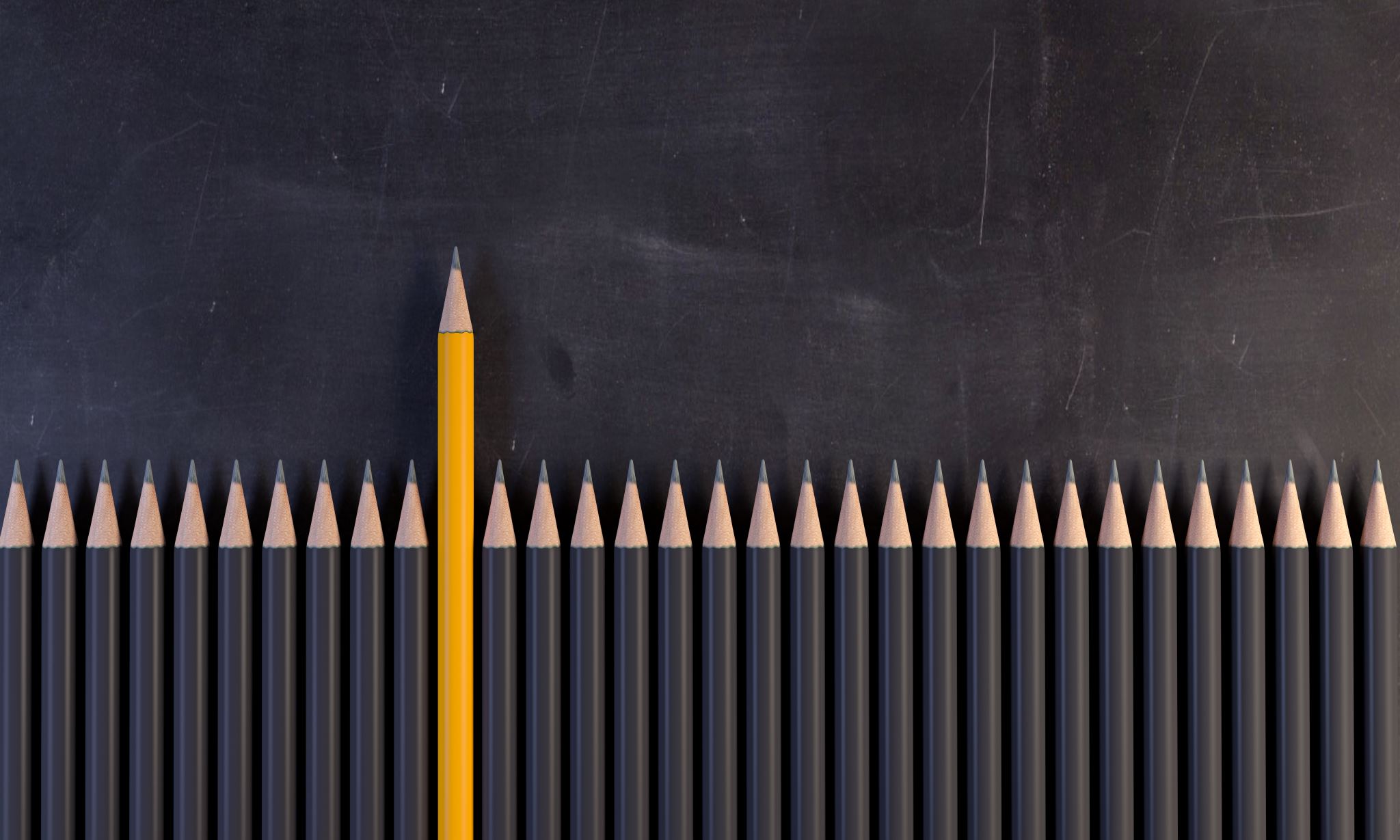 Why do people change jobs?
Work in groups to make a list of the reasons people might change their job.
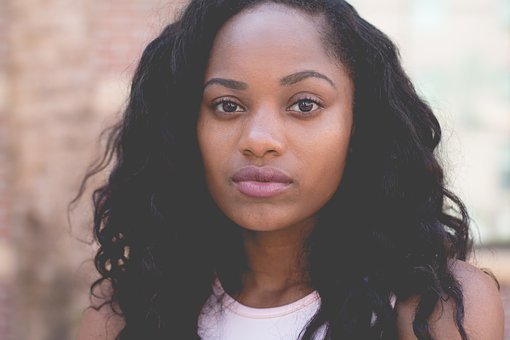 Eden’s story
1.  Eden and her family left Eritrea because of 
2.  She didn’t think she’d be able to get a good job unless 
3.  She enrolled at a college in order to 
4.  She did a Teaching Assistant course once 
5.  She volunteered as a teaching assistant after
6.  The school offered her a paid position as a teaching assistant because 
7.  Although she enjoyed being a teaching assistant, she would much rather be a teacher in order to 
8.  She is now on a government teaching scheme which allows her teach and earn money at the same time as 
9.  A lot of people told her she wouldn’t get a job as a teacher in the UK but
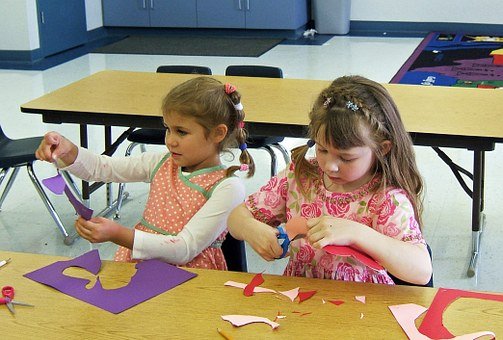 Eden’s story
1  How do you think Eden felt about getting a good job when she first arrived in the UK? 
2  How did Eden feel about being a volunteer teaching assistant?  
3  How does she feel about the training scheme she is on now?
Match the two halves of the question
1.  What job 
2.  Have you had 
3.  Why 
4.  How do you feel 
5.  What training 
6.  Are you likely to
a  have you done? 
b  are you doing this job?
c  about this job?
d  are you doing now?
e  change your job in the future?
f  a lot of different jobs?
Reflection
Have you or anyone you know had to change their job because they have come from a different country? What was their experience?

Do you think people’s qualifications from one country should automatically be accepted in any country in the world?